Who we are in Christ…..
Bringing light into the new yearJohn 1:1-9 Ephesians 1:3-14
Gospel PerspectiveJohn 1: 1-9
John starts his gospel account with a glimpse to eternity

1 In the beginning was the Word, and the Word was with God, and the Word was God. 2 He was with God in the beginning. 3 Through him all things were made; without him nothing was made that has been made.

The New International Version Jn 1:1–3
Gospel PerspectiveJohn 1: 1-14
Jesus as the source of all life

4 In him was life, and that life was the light of all mankind. 5 The light shines in the darkness, and the darkness has not overcome it.

The New International Version Jn 1:4–5
Gospel PerspectiveJohn 1: 1-14
Being a Witness to the light

6 There was a man sent from God whose name was John. 7 He came as a witness to testify concerning that light, so that through him all might believe. 8 He himself was not the light; he came only as a witness to the light. 

The New International Version Jn 1:6–8
Gospel PerspectiveJohn 1: 1-14
Many in the world will not recognize him

9 The true light that gives light to everyone was coming into the world. 10 He was in the world, and though the world was made through him, the world did not recognize him. 11 He came to that which was his own, but his own did not receive him.

The New International Version. Jn 1:9–11
Gospel PerspectiveJohn 1: 1-14
But for those who do …..

12 Yet to all who did receive him, to those who believed in his name, he gave the right to become children of God—13 children born not of natural descent, nor of human decision or a husband’s will, but born of God. 
14 The Word became flesh and made his dwelling among us. We have seen his glory, the glory of the one and only Son, who came from the Father, full of grace and truth. 

The New International Version  Jn 1:12–14
Impact of ChristEphesians 1:3-14
We should be overflowing with praise….

3 Praise be to the God and Father of our Lord Jesus Christ, who has blessed us in the heavenly realms with every spiritual blessing in Christ. 4 For he chose us in him before the creation of the world to be holy and blameless in his sight. In love 5 he predestined us for adoption to sonship through Jesus Christ, in accordance with his pleasure and will—6 to the praise of his glorious grace, which he has freely given us in the One he loves.

The New International Version Eph 1:3–6
Impact of ChristEphesians 1:3-14
In Christ we are forgiven….

7 In him we have redemption through his blood, the forgiveness of sins, in accordance with the riches of God’s grace 8 that he lavished on us. 

The New International Version Eph 1:7–8
Impact of ChristEphesians 1:3-14
In Christ we are given promises….

With all wisdom and understanding, 9 he made known to us the mystery of his will according to his good pleasure, which he purposed in Christ, 10 to be put into effect when the times reach their fulfillment—to bring unity to all things in heaven and on earth under Christ. 

The New International Version Eph 1:8–10
Impact of ChristEphesians 1:3-14
In Christ we part of a plan….

11 In him we were also chosen, having been predestined according to the plan of him who works out everything in conformity with the purpose of his will, 12 in order that we, who were the first to put our hope in Christ, might be for the praise of his glory.

The New International Version  Eph 1:11–12
Impact of ChristEphesians 1:3-14
Paul reminds us who he is talking to….

13 And you also were included in Christ when you heard the message of truth, the gospel of your salvation. When you believed, you were marked in him with a seal, the promised Holy Spirit, 14 who is a deposit guaranteeing our inheritance until the redemption of those who are God’s possession—to the praise of his glory. 

The New International Version Eph 1:13–14
Entering a New YearRemember….
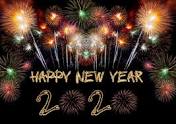 Who you are…
Entering a New YearRemember….
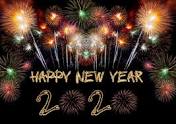 Who you are…
God has a plan…
Entering a New YearRemember….
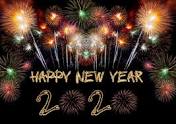 Who you are…
God has a plan…
What Christ has done…


Live a Life of Praise and Prayer in 2020